«Денежные истории».
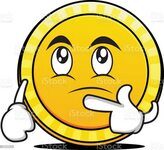 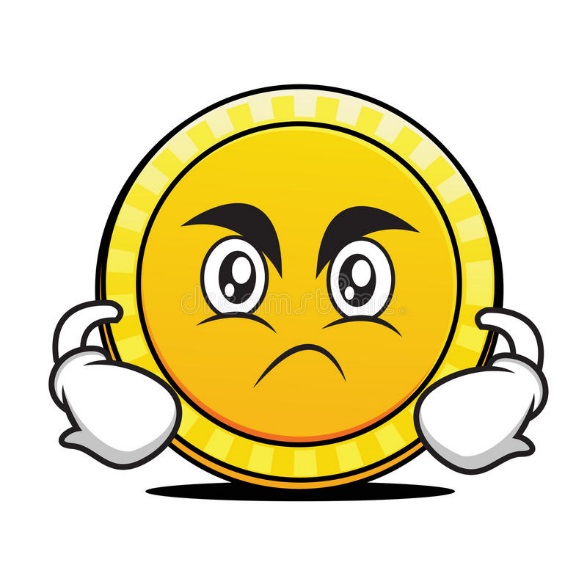 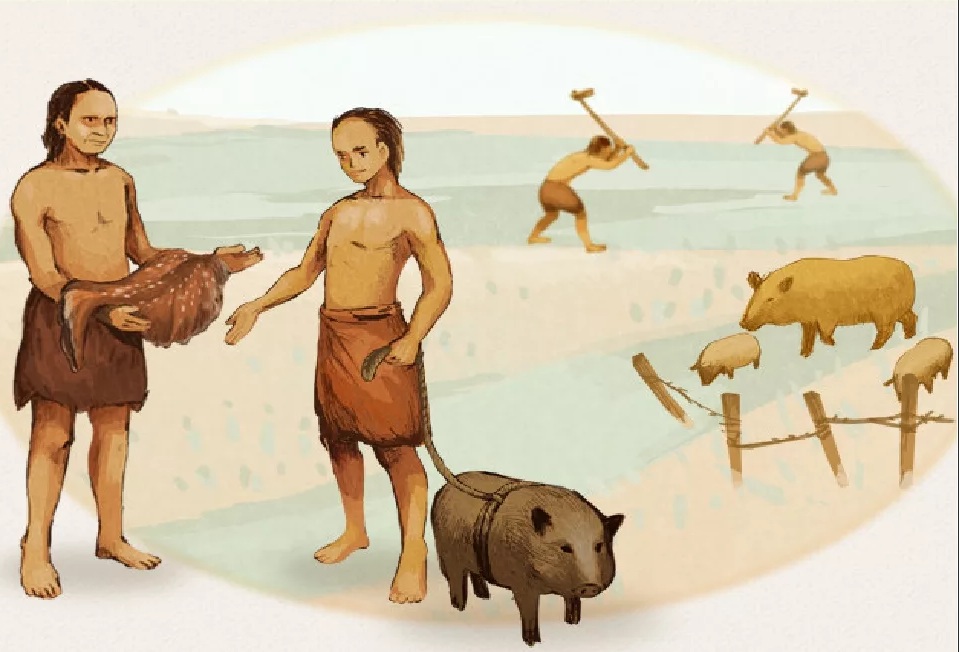